Language
Hello
Dificultades Severas de Comunicación DSCO
3 de 4
LANGUAGE
DISORDER
Dimensiones del lenguaje
Componente…
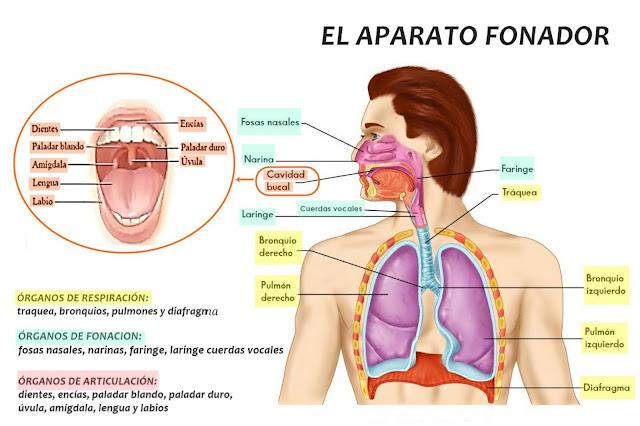 Fonético
Se enfoca en los modos de en que se articula haciendo uso de los órganos vocales. 
Se interesa por los sonidos.  
Capacidad neuromotora.
Y también…
Fonológico
Estudia los fonemas y su función. 
Capacidad lingüística-cognitiva. 
Discriminar, reconocer, y asignar un valor contrastivo a los sonidos del habla, dentro de un código fonológico.
No es lo mismo…
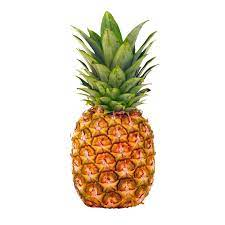 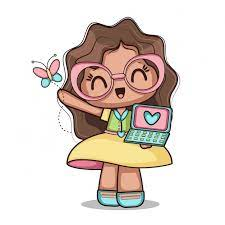 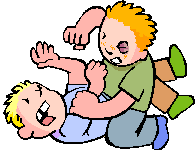 Niña
Riña
Piña
Los fonemas /p/, /n/ y /r/ son distintos, en sí no tienen significado, pero sirven para establecer diferencias significativas.
En conclusión
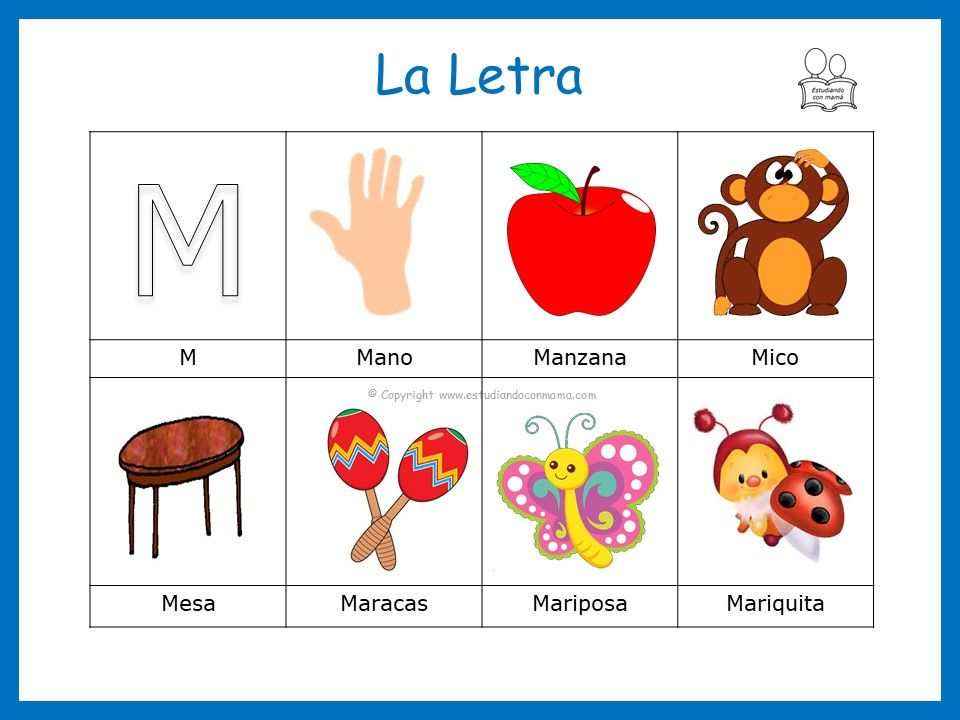 La fonética es cómo dices el sonido aislado y la fonología sería el sonido introducido en una sílaba o en una palabra.
Sintaxis
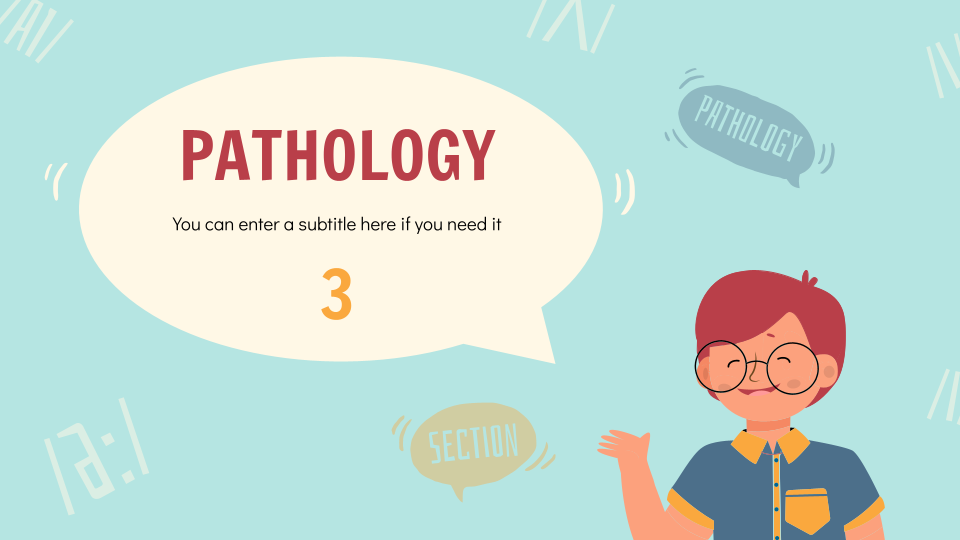 Es la capacidad de comprender cómo están relacionadas las palabras entre sí”.
es un proceso de perfeccionamiento de las estructuras lógicas primarias y de las múltiples las transformaciones que el sujeto aplica a un enunciado.
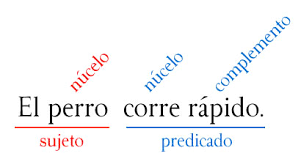 Semántica
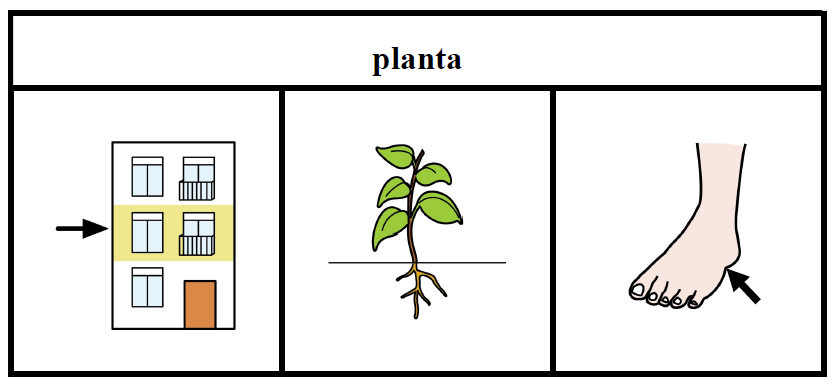 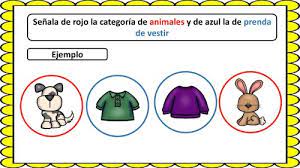 Son valores distintivos que nos ayudan a analizar el significado de las palabras.
Las palabras que tienen unos rasgos en común, forman un campo semántico.
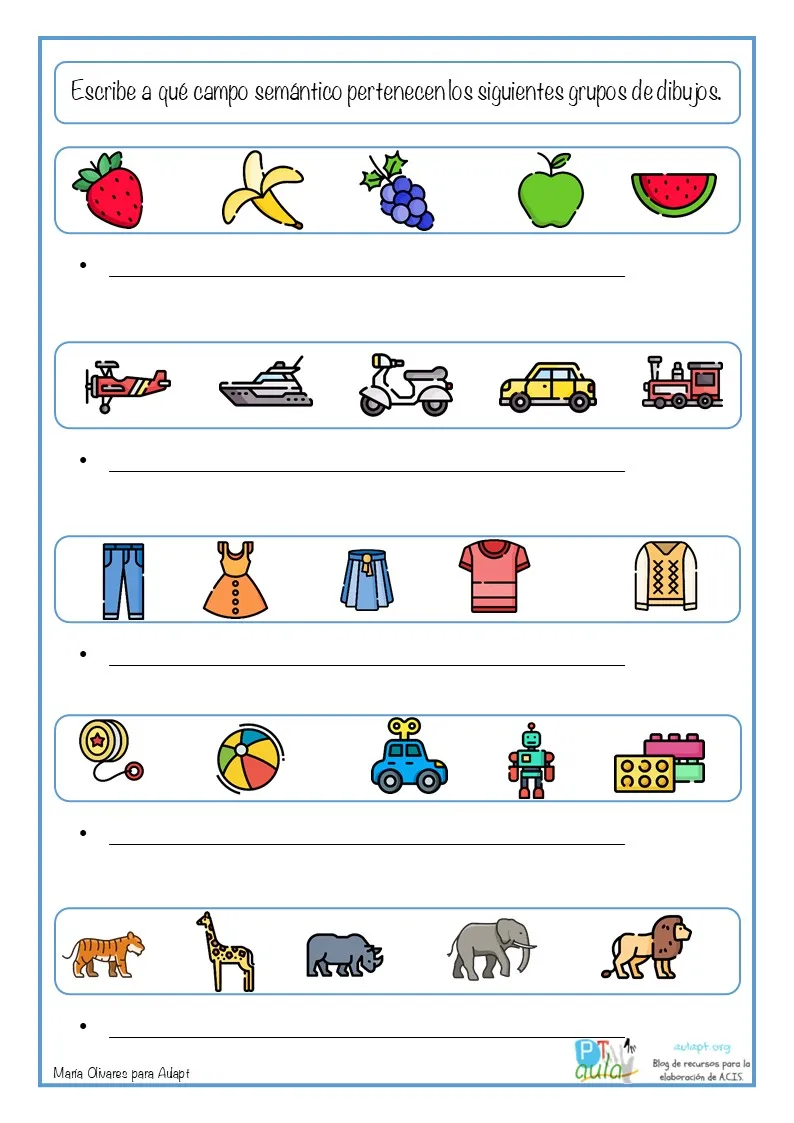 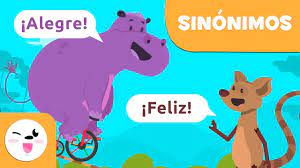 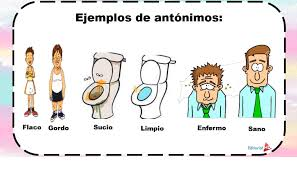 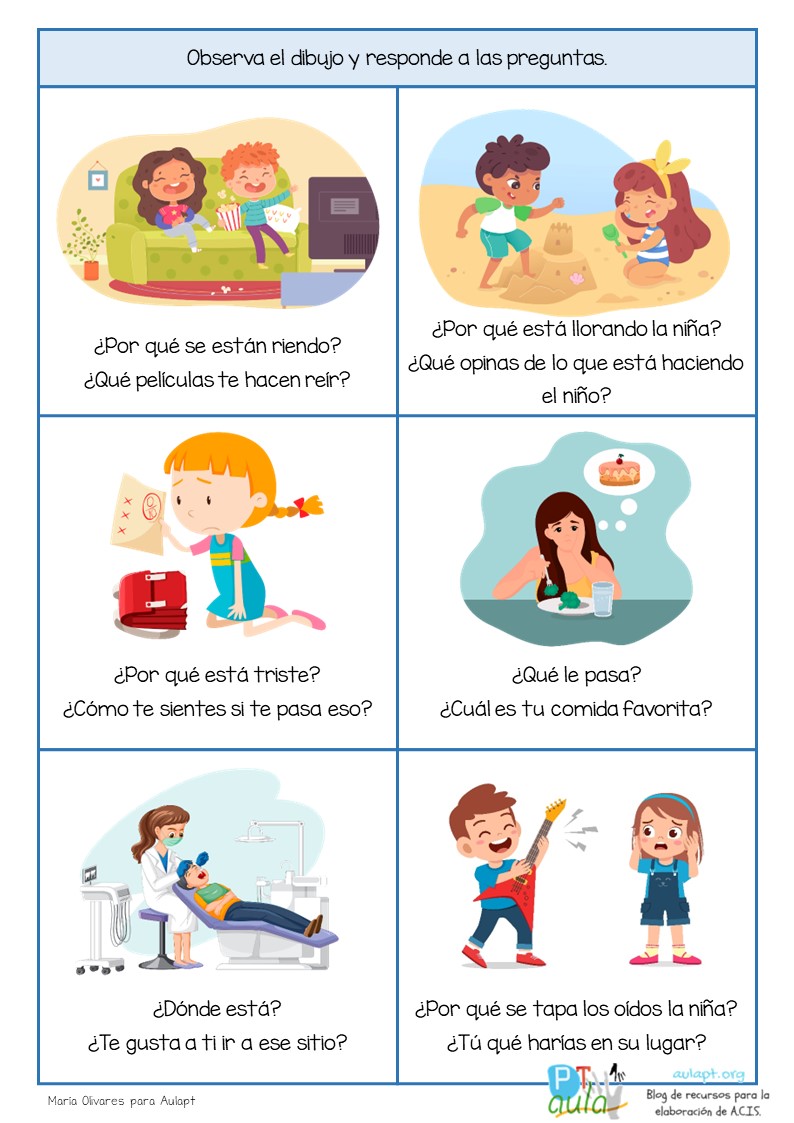 Es una disciplina del lenguaje que estudia los principios que norman el uso en la comunicación.
Marca la dirección de la conversación e implica normas que se tienen que cumplir para conversar con el otro (esperar turno, hablar en tiempo considerable, etc.).
PRAGMÁTICA
¿Qué tanto sabes de campos semánticos?
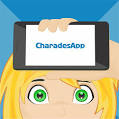 ¡A jugar!
¿Qué son DSCO?
WORDARTS
TEMPLATE
Se refiere a las dificultades en los procesos receptivos de la comunicación como entender un  mensaje oral o escrito; y/o en los procesos expresivos como la habilidad para crear un mensaje que  otros puedan comprender. Están fuera de este concepto los alumnos cuyas dificultades son parte  de la discapacidad o de situaciones ambientales, culturales, lingüísticas, timidez, desnutrición (SEP,  2018).
Estrategiasdidácticas
¿Qué podemos hacer?
Pragmática
Requerimentos
Declaraciones
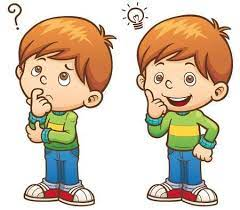 Actividades de enseñar y decir; discusiones sobre vacaciones, mascotas, etc., que facilitan los comentarios y las opiniones de los niños y niñas.
Role playing
Estructura narrativa
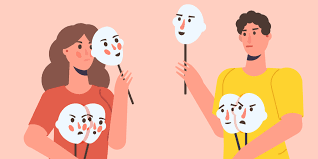 Hacer descripciones ayudados de ilustraciones.
Semántica
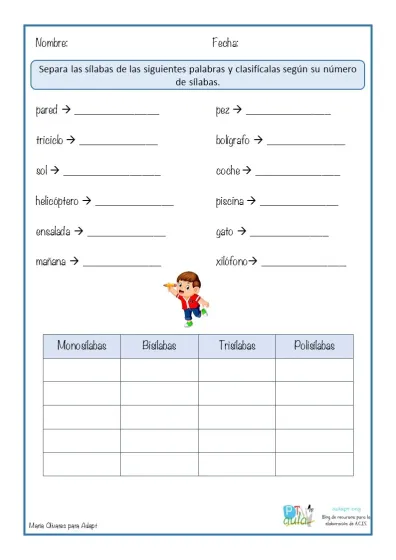 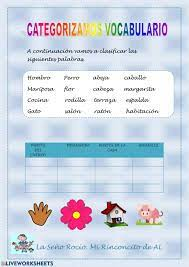 Vocabulario
Categorización de palabras
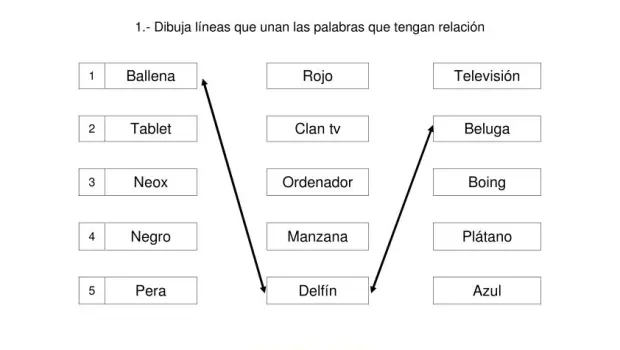 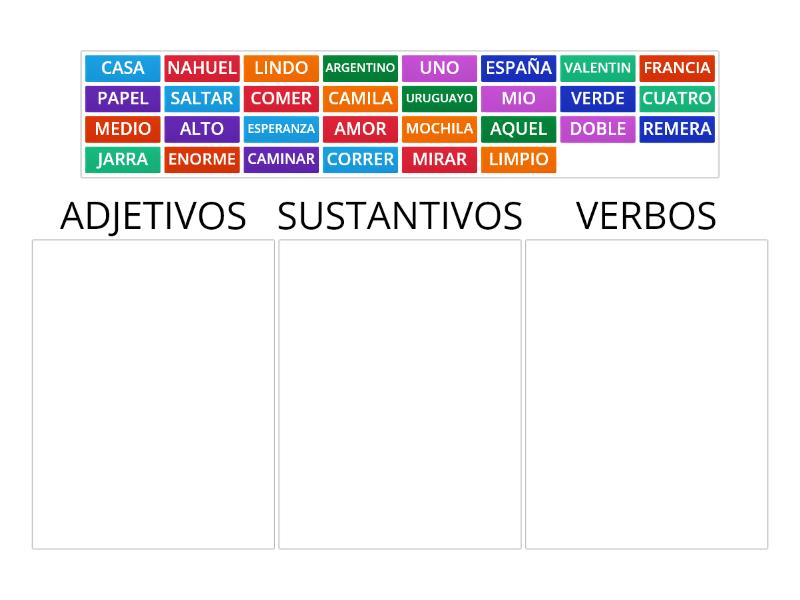 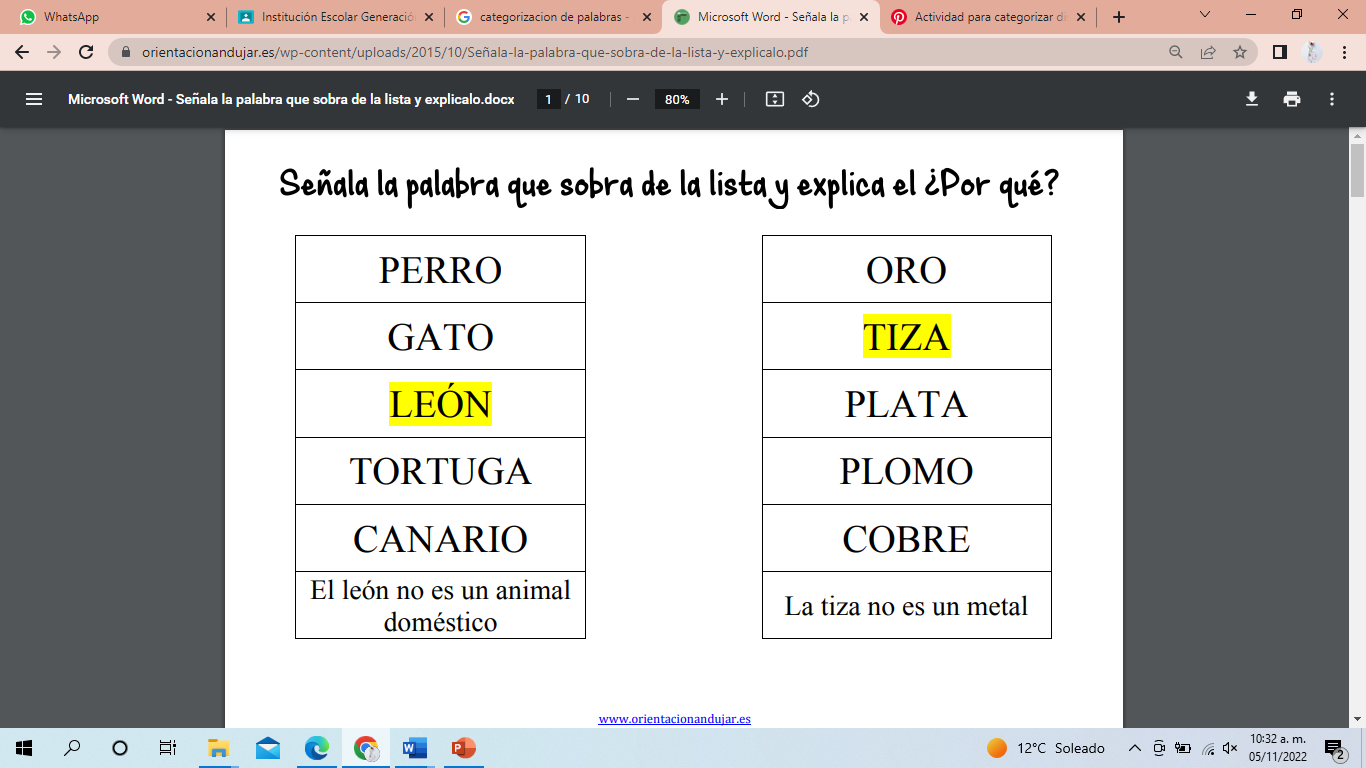 Fonología
Uso de estímulos dibujados en cartas, y, más concretamente, los pares mínimos.
Actividades de conciencia fonológica que ayuden a tomar conciencia del sistema de sonidos del habla y, como consecuencia, se estimulen las habilidades para la lectura inicial.
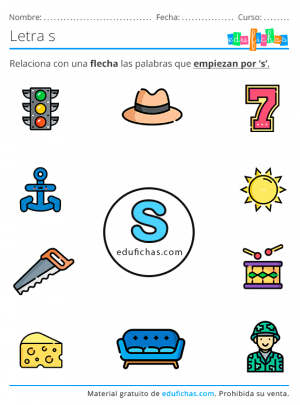 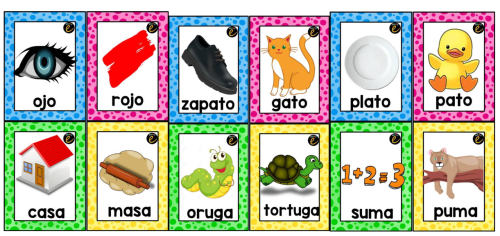 Actividades conceptuales diseñadas para que tomen 
conciencia de las diferencias y similitudes entre los 
sonidos trabajados y sus contrastes.
Actividades de producción (tanto juegos de imitación como otros más naturales) que ayuden a pronunciar nuevos sonidos (lotería de sonidos).
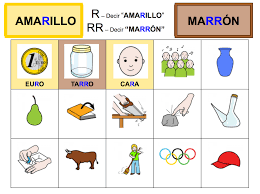 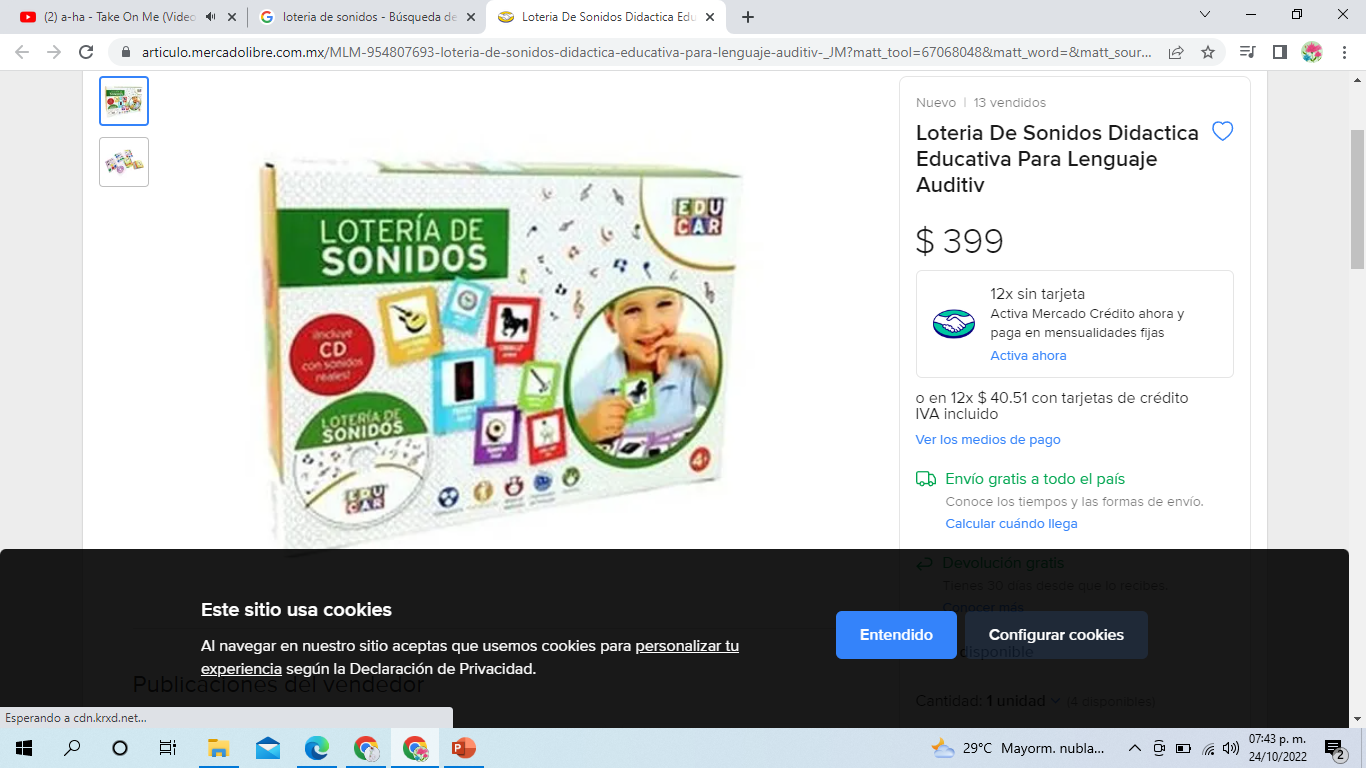 El habla paralela
Sintaxis
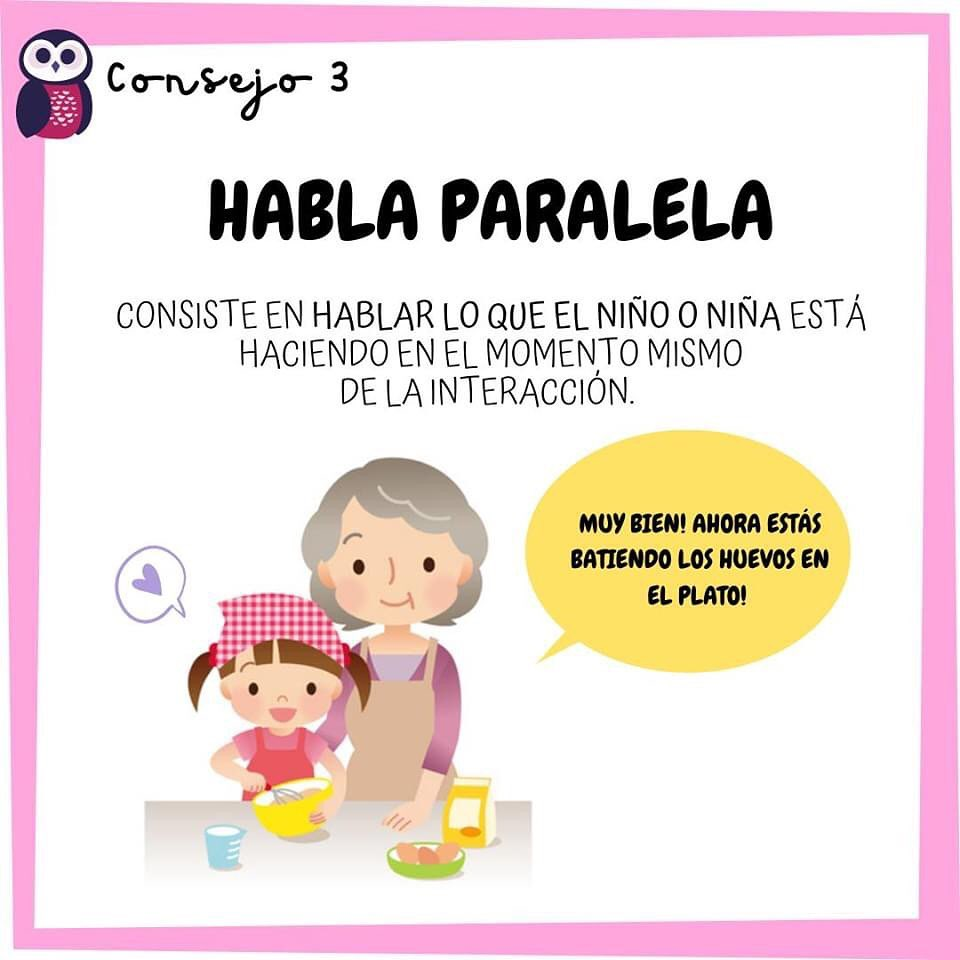 Extensión
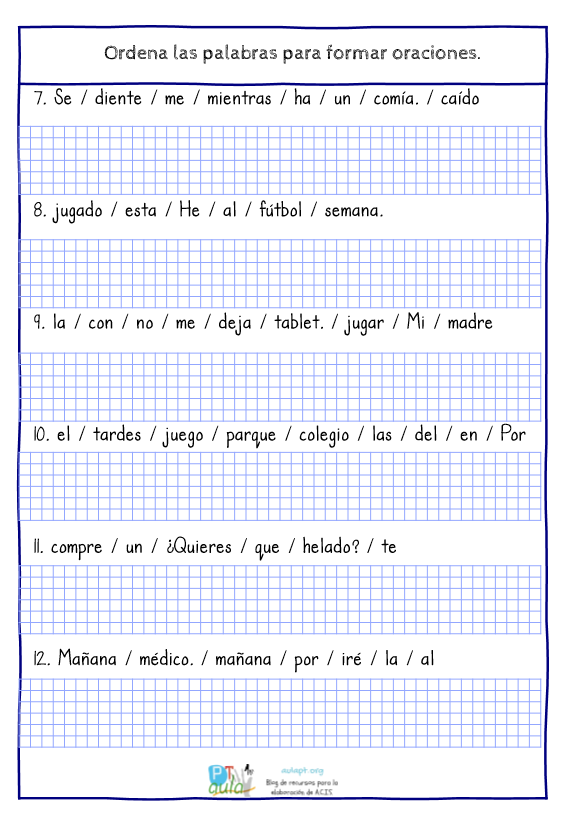 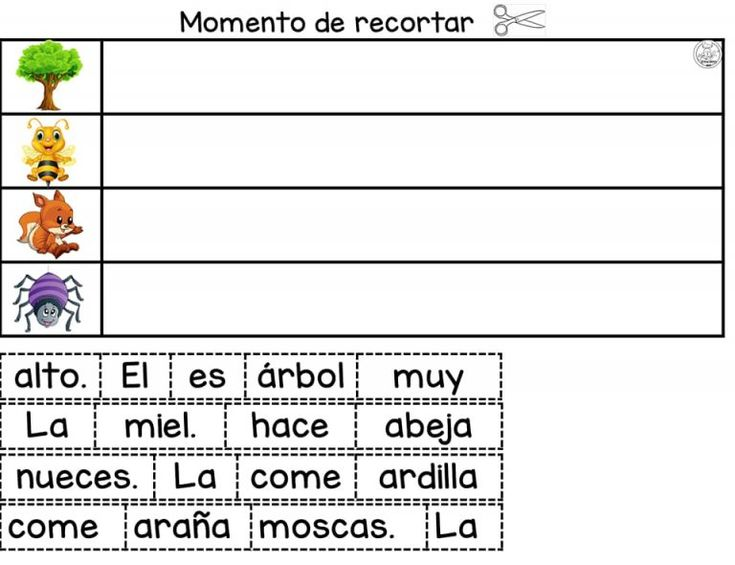 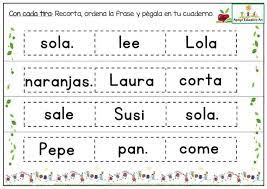 ¿Dudas?
NUMBERS
NUMBERS
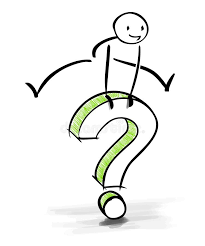 GRACIAS
Gracias por su atención